SOL Review Booklet
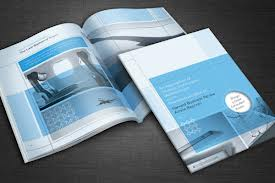 By Kimberly Holcomb
Table of Contents
Unit 1: Foundations of Government………………………….3-5
Unit 2: Constitutional Government…...………………………6-9
Unit 3: The Legislative Branch(Congress)……....……….…10-12
Unit 4: The Executive Branch(President)…………………..13-14
Unit 5: The Judicial Branch(Federal Courts)………………15-17
Unit 6: People and Politics………………………………..18-22
Page#3
The 5 Principles of the U.S. Government Page#3
Consent of the Governed
Representative Government
Limited Government
Democracy
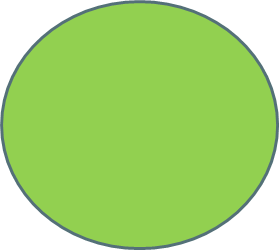 People elect representative to represent
them in government
Rule of Law
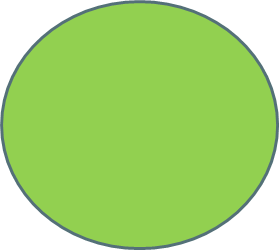 People are the source of all power
Government is not all powerful
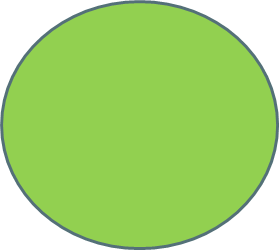 Government where the people rule
Everyone is under the law
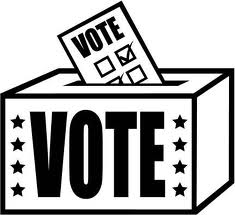 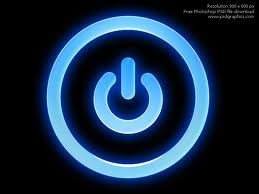 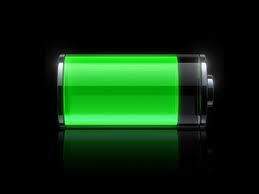 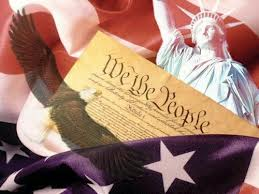 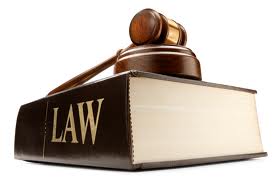 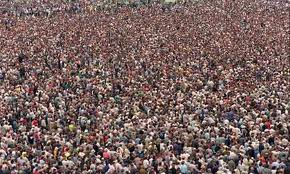 Page#4
Significant Documents
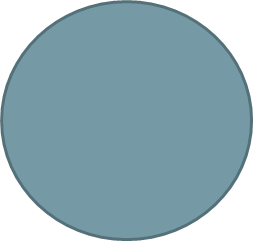 Virginia Charter Company of London
Articles  of Confederation
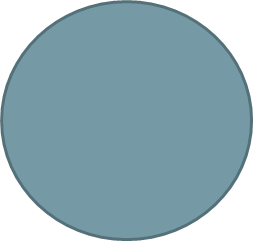 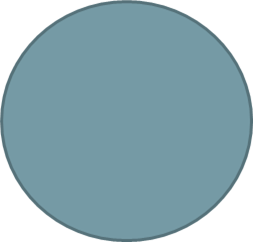 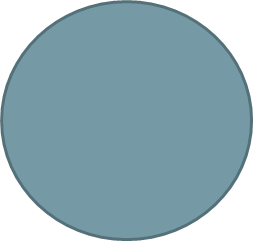 Virginia Statute for Religious Freedom
Declaration of Independence
Virginia Declaration of Rights
-Weak central gov’t
-1st national gov’t
-strong states
-No prez, taxes currency, enforce laws
-grievances
-independence
-equality
-life, liberty, pursuit of happiness
-life, liberty& property
-Model for Bill of Rights and Dec. of Indy.
-1st rep. gov’t
-Guaranteed rights of Englishmen
-Believe in what you want
Page#5
Birth
14th Amendment
Citizenship
Naturalization
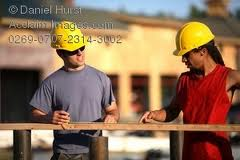 Civic Duties (Mandatory)
Civic Responsibilities (Voluntary)
-Obey the law
-Pay taxes
-Serve in Military (if called)
-Serve in jury (if called)
-Register to vote
-Participate in political campaigns
-volunteer
-respect different opinions
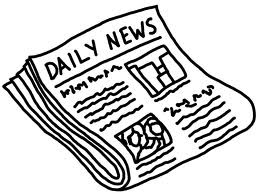 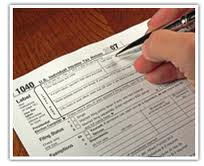 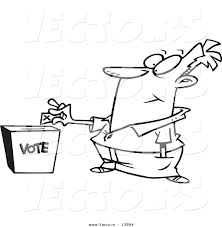 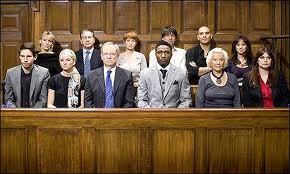 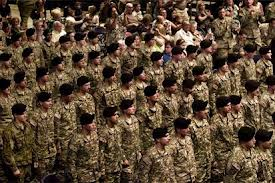 Page#6
Checks and Balances, Separation of Powers, and Federalism
Checks and Balances: Each branch of the government checks each other to make sure one branch doesn’t have more power than the other two.
Separation of Powers: separate the into three branches.
Federalism: Dividing power between national and state.
Page#7
6 goals of the Preamble
We the People
To form a more perfect union
Establish justice
Domestic tranquility
Common defense
Promote the general welfare
Blessings of liberty
Consent of the Governed
Kill Articles of Confederation
Fair courts and laws
Peace in USA
Protect from other countries
Make our lives better
Protect our rights
Page#8
The 1st Amendment
Freedom of:
Religion
Assembly
Press
Petition
Speech
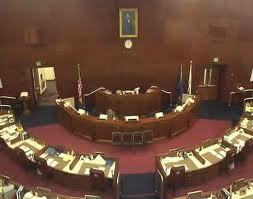 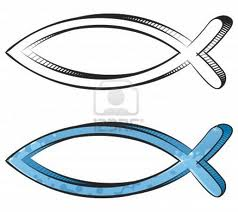 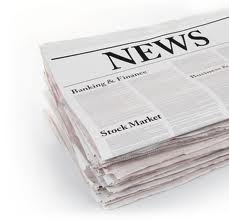 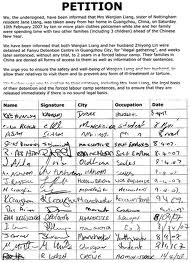 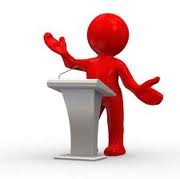 Page#9
Amending the Constitution
National Congress Proposes
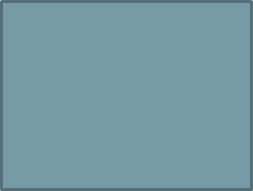 States 
Vote
State Demanded
Convention
Proposes
General Assembly Proposes
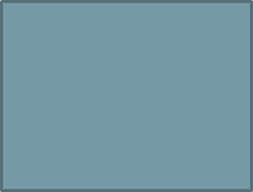 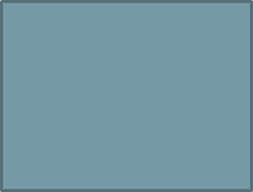 Voters
Convention
Proposes
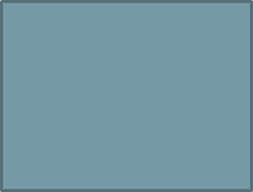 Page#10
The Senate
100 
Members
Page#11
House of Representatives
435 
Members
How a Bill becomes a Law
Page#12
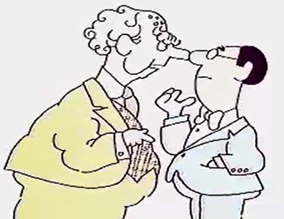 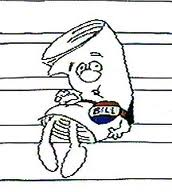 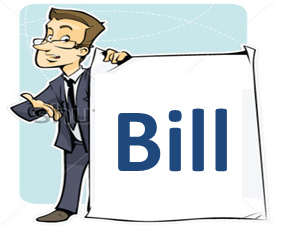 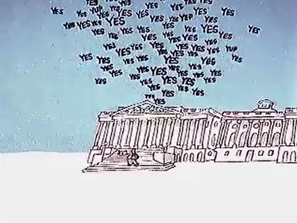 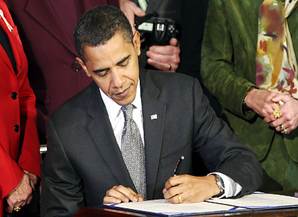 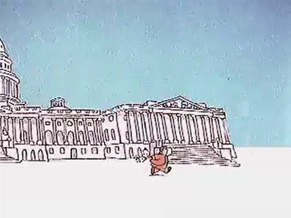 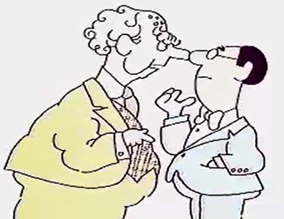 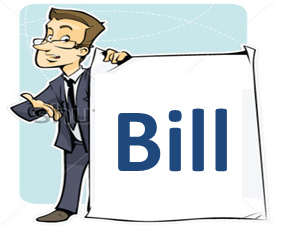 Page#13
Powers and Roles of the President
Chief of State: 
       o	Head of gov’t
Chief Executive: 
       o	Head of Executive branch
Chief Legislator: 
       o	Head of making laws
Chief of Party: 
       o	Head of his political party
Chief Diplomat: 
       o	Main representative for talking to other countries
Commander-in-chief: 
       o	Head of Military
Proposes Legislation (laws)
Appeals to the people (TV, “state of the union”)
Sign or Veto Laws
Appoints Judges and Officials
Proposes a Budget
Administers Federal bureaucracy
Page#14
President
Vice President 
Cabinet
Page#15
Appellate 
Limited-Original
U.S. Supreme Court
Court of Appeals
Appellate
U.S. District Court
original
Page#16
Criminal Law Procedure
1. Arrest with PROBABLE CAUSE (evidence)
2. Jailed or released on bail
3. Arraignment
          a. Plea entered
          b. Probable Cause is reviewed
          c. Attorney may be appointed
          d. Court date is set
4. Trial is conducted
5. Verdict 
          - Guilty verdict may be appealed to a higher court
Civil Case: disagreement between two parties
Plaintiff: the person who is suing the defendant
Defendant: the person being sued
5th Amendment
4th Amendment
Page#17
Freedoms
Religion
Assembly
Press
Petition
Speech
National Government
14th Amendment
State Government
- Before you vote, you must register to vote (sign up)
	- Qualifications to vote:
		- Citizen of U.S.
		- Citizen of state you’re voting in
		- 18 years old by Election Day

- How to Register:
	- sign up at:
		- Registrar’s office
		- DMV
		- Library
		- Gov’t office
		- print online, and then Mail it
   	- Must be done 22 days before the election
-Reasons people fail to vote:
         -Age
         -Education
         -Income
Page#19
Similarities of Political Parties
- Republicans & Democrats
	1. Organize to win elections
	2. They influence public policy (laws)
	3. Both show liberal and conservative views
		- Liberal = equality & freedom
		- Conservative = traditional
	4. Define the party to win votes from the political “center”
Differences
              -Platform = ideology
	- The beliefs of the party
Page#20
Functions of Political Parties
1. Recruit and Nominate candidates
		- The pick

2. Educate the voters about campaign issues
		- TV ads talking about high electric bills

3. Helping Candidates Win elections
		- $$$

4. Monitor actions of officeholders
		- Candidate must vote for bills the Party likes			- If not – No $$
Page#21
Interest Groups, Lobbyist, Public Policy
Interest  Group: gives money to politicians

Lobbyist: employees of the interest groups

Public Policy:
        -TV 
        -Radio
        -Internet
        -Newspaper
Page#22
Electoral College
Process for electing the President and Vice President 
Not a popular vote (most votes in US)
How it works:
Candidate with the most votes in a state – wins the state
              -Winner-take-all
              -Favors a Two Party System

Each state is worth a certain amount of points
                -Points are based on population
                -State with a lot of people = a lot of points (NY)
                -State with a few people = few points (Hawaii)
                -Virginia = 13 pts. (11 reps + 2 Senators)

1st candidate to 270 points wins (51% of points possible - 538)